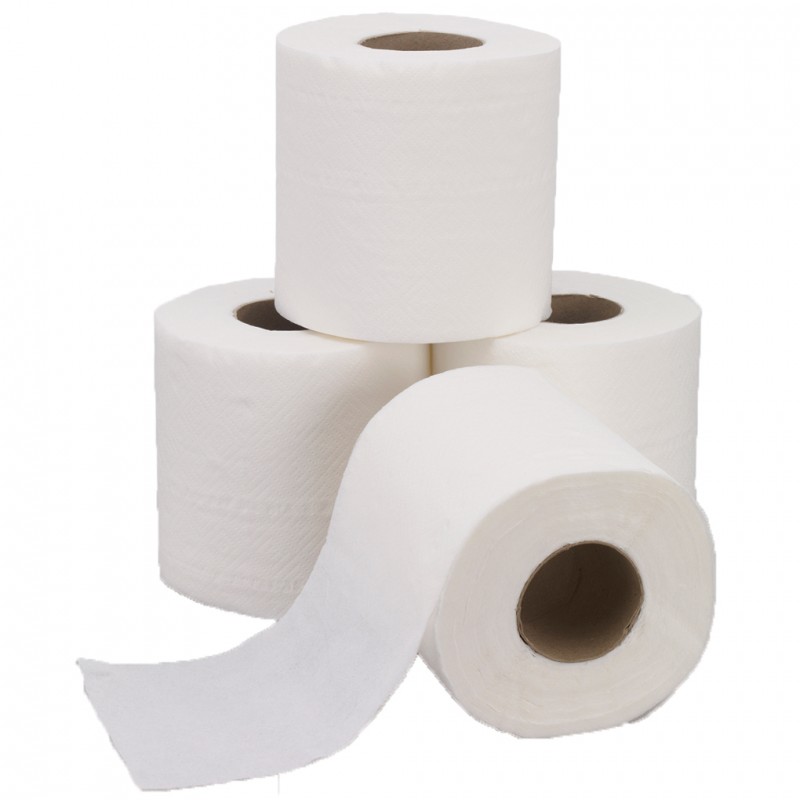 TOILET ROLL INTRODUCTIONS
Objective: to speak about yourself
INSTRUCTIONS
Take as many pieces of toilet roll as you like
Sit down in silence and wait for all members of the class to do the same
Count the number of sheets you have taken
Each sheet of paper represents one fact about yourself which you must share with the group.
Think about the facts you would like to share for a moment – hobbies, work, past, future, family, interesting fact, funniest/strangest/coolest thing that has happened to you…
Tell your group about yourself and listen to others.
Makes notes of what the person next to you has said, you may need to tell the rest of the class about them later!
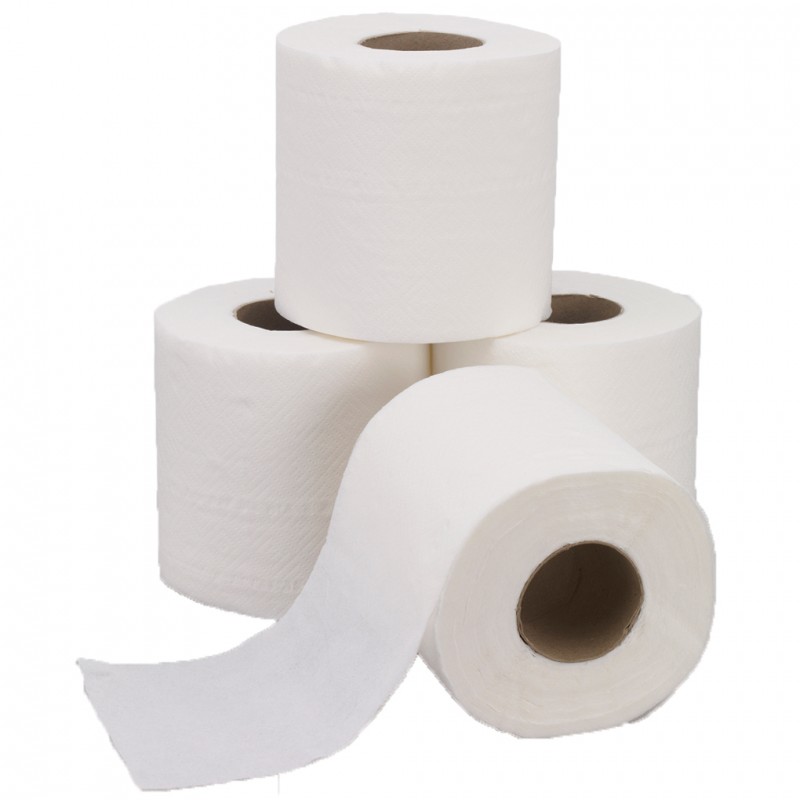